24. Mysterious Catalase
Tom Divehall
New Zealand
Problem
An enzyme called catalase influences on the rate of decomposition of hydrogen peroxide. Make tests to identify catalase-positive and catalase-negative organisms and materials.
outline
Theory
-enzymes
-catalysts

Testing
conclusions
Catalase
Catalase is a common enzyme found in nearly all living organisms exposed to oxygen. It catalyzes the decomposition of hydrogen peroxide to water and oxygen.
Enzymes
Enzymes are biological catalysts
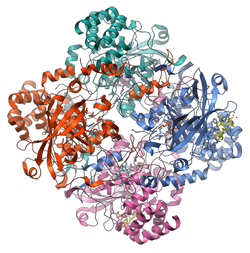 [Speaker Notes: Read definition/. Catalase is an enzyme.
Enzymes are made up of a bundle]
Catalysts
[Speaker Notes: Catalysts speed up a reaction without being used up in it. They lower the activation energy required for a reaction to occur. How this works is the reactant (hydrogen peroxide) fits into the enzymes active site. This means that the hydrogen peroxide is able to catlyse the reaction, causing hydrogen peroxide to be broken down into it components, hydrogen and oxygen. We can measure whether a material is catalase positive if it produces oxygen 

Just to note, enzymes are specific (they will only catalase a single reaction)]
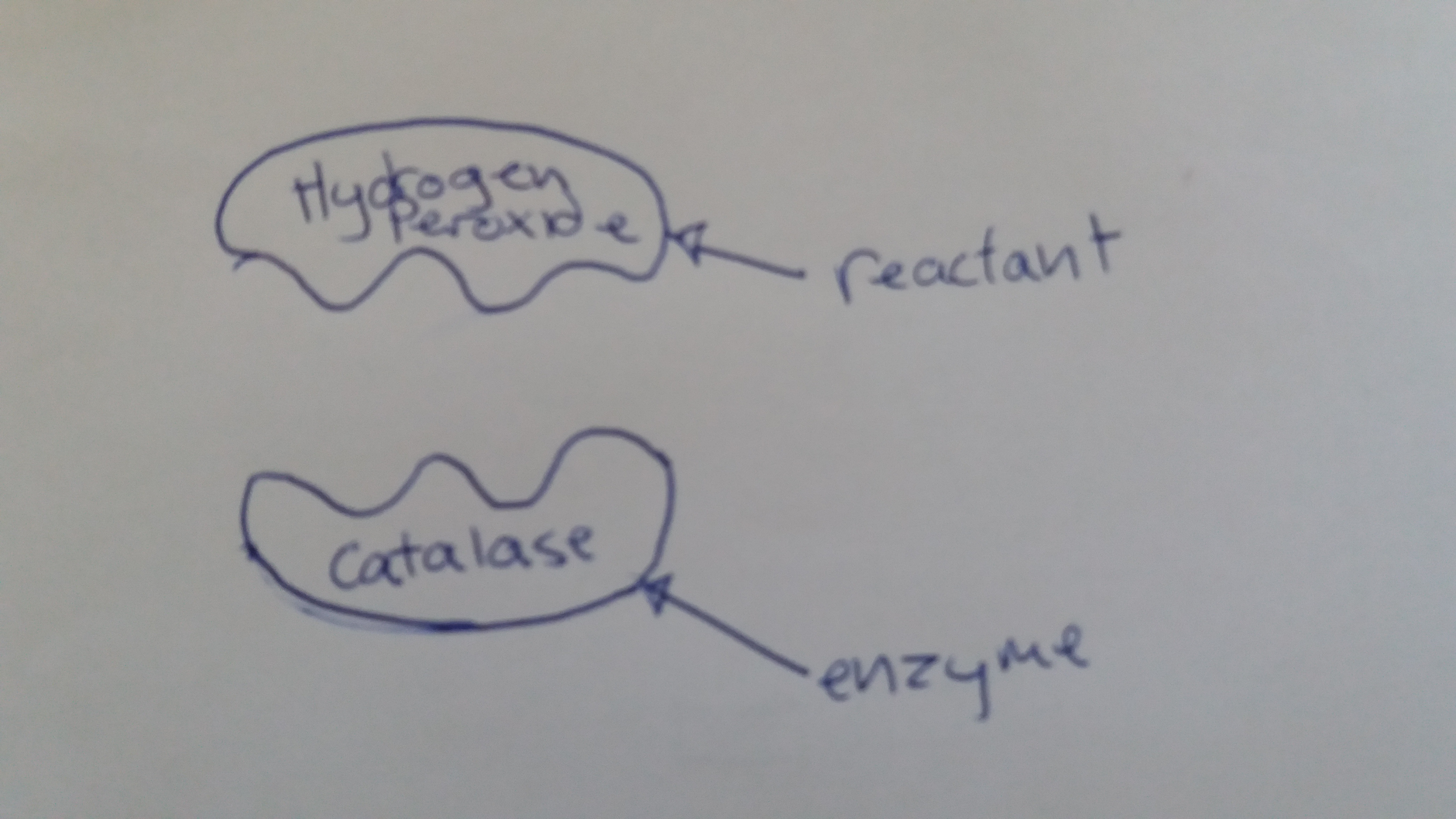 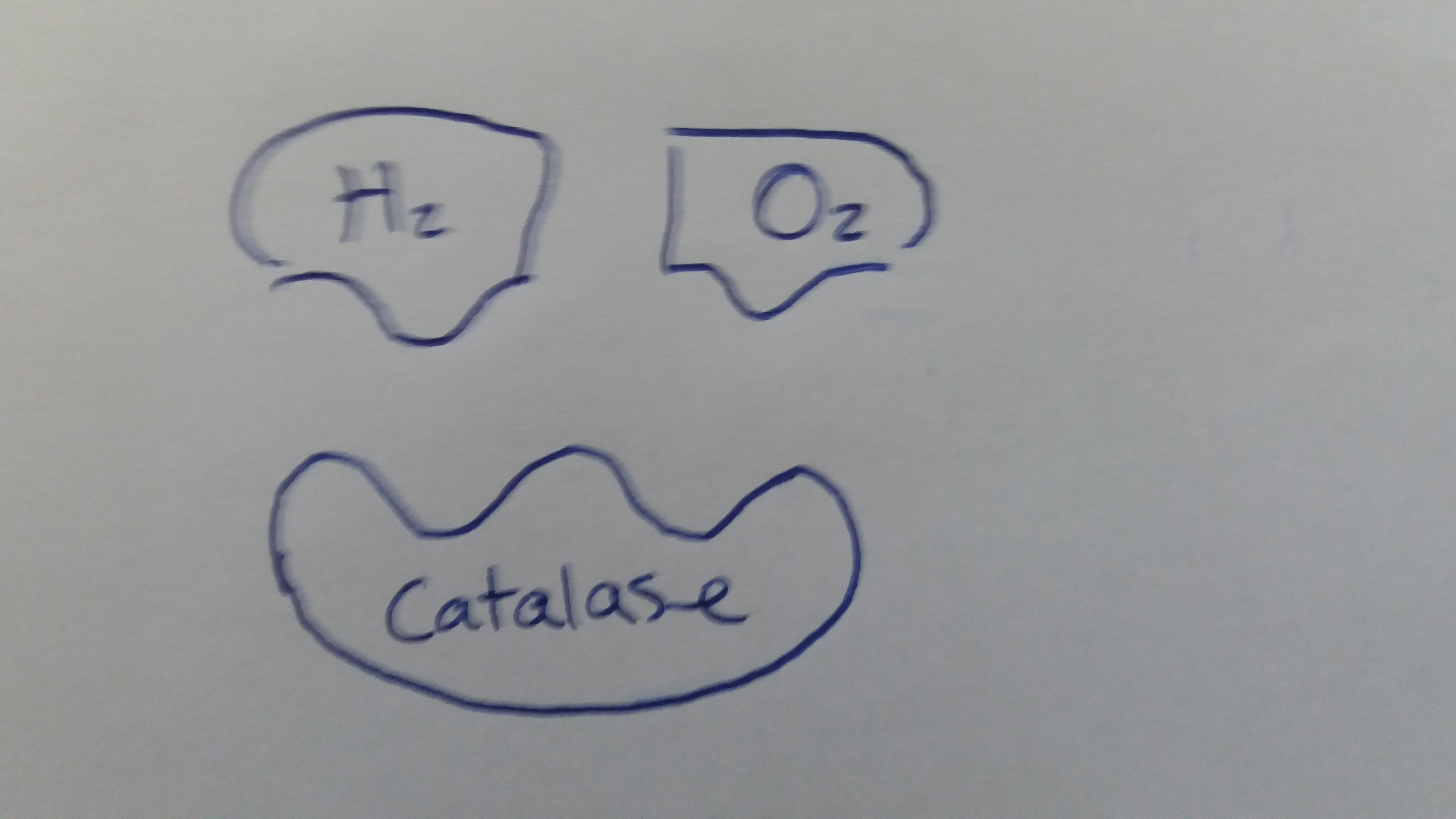 [Speaker Notes: As you can see the substrate fits into the]
Ways of measuring oxygen
Dishwashing liquid (measuring the height of the bubbles)
Balloon (measuring how much it expands)
Watching for bubbles
[Speaker Notes: Though watching for bubbles is a less quantitative measure (you cannot measure the exact volume) we did not have any dishwashing liquid and the balloon did not noticeable expand]
Testing
Measure out 1cm of material pulp in to the bottom of a test tube
Measure out 5mL of Hydrogen Peroxide into a syringe
Add the hydrogen peroxide into the test tube 
Quickly place a finger of a latex glove over the top of the test tube and seal with tape
Wait for 5 minutes and record how much the balloon inflates 
Compare results between materials
Materials used:
Apple
Onion
potato
[Speaker Notes: Materials we thought would contain catalase are:]
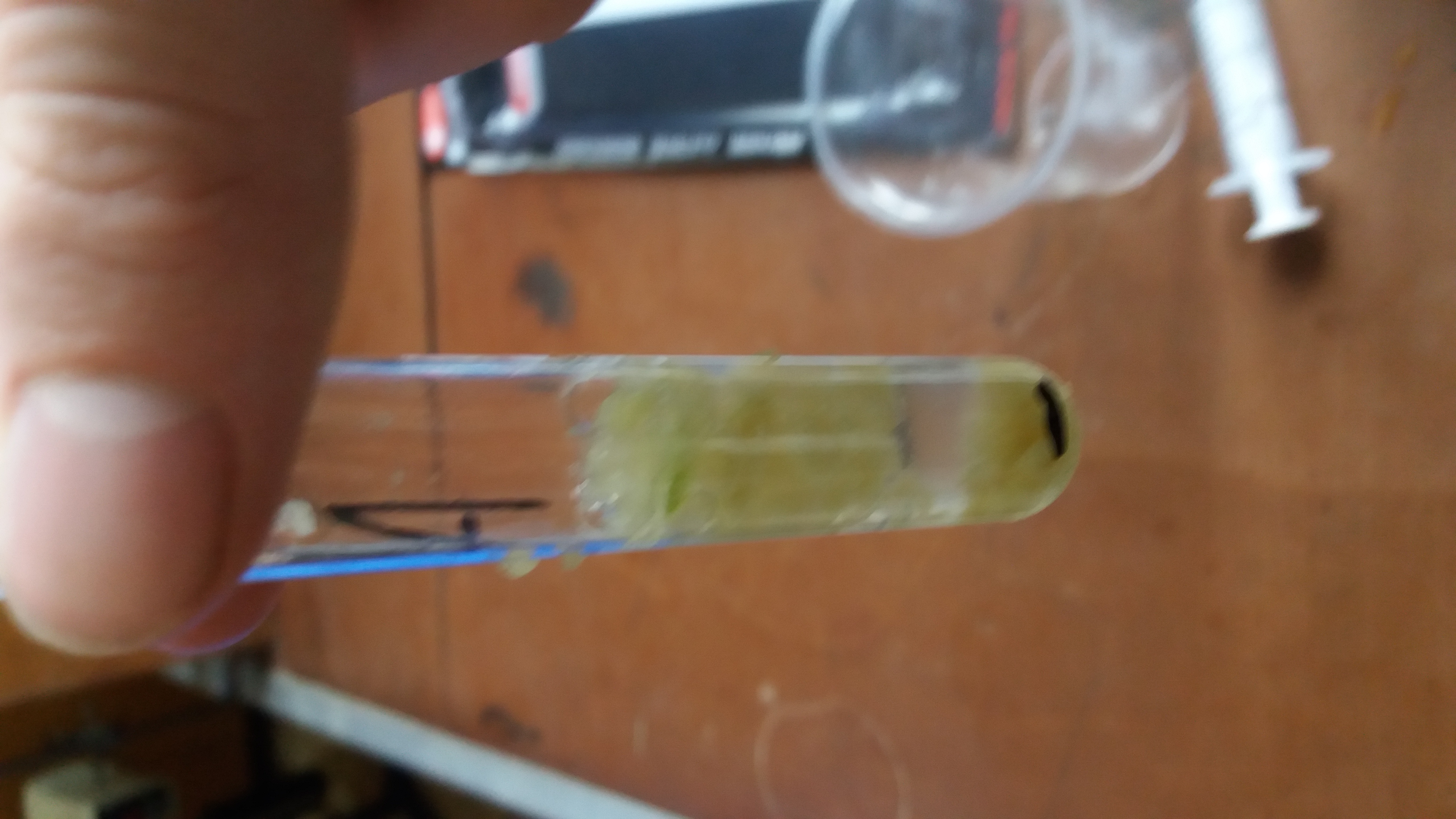 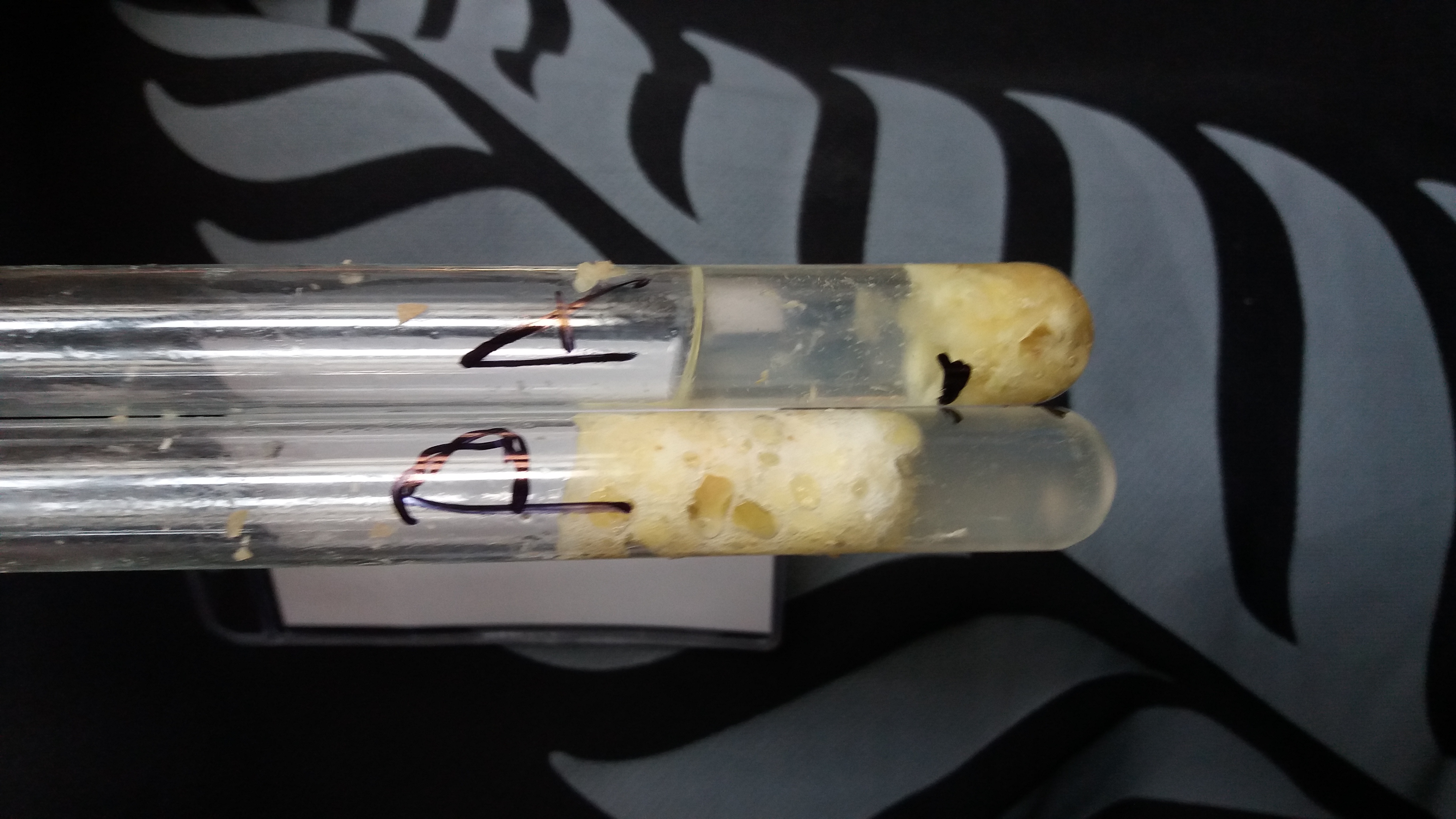 Denature
What causes enzymes to denature? 
High temperature
High or low pH
[Speaker Notes: For another experiment, we heated a test tube of potato pulp (a material we had deemed catalase positive) Enzymes are shape specific –the reactant needs to fit into the active site of the enzyme for the reaction to occur. If the enzyme catalase is exposed to high or low pH, or high temperature, then the enzyme will denature. If an enzyme denatures then it loses its shape. The hydrogen bonds and disulphide bridges holding the proteins together break, the the enzyme loses ts shape, and so the reactant can no longer fit into the active site of the enzyme nd the reaction will not occur.]
High temperature
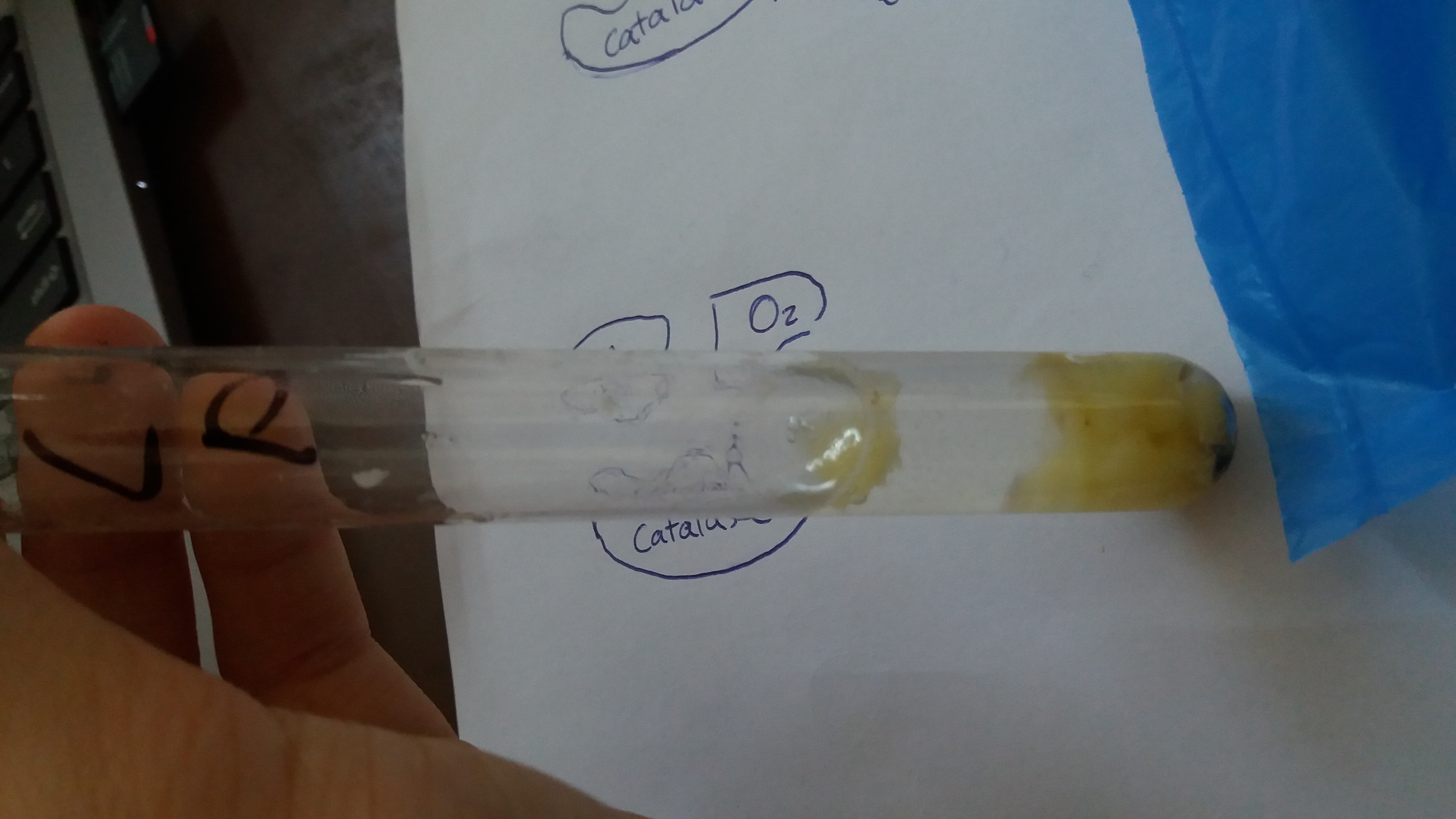 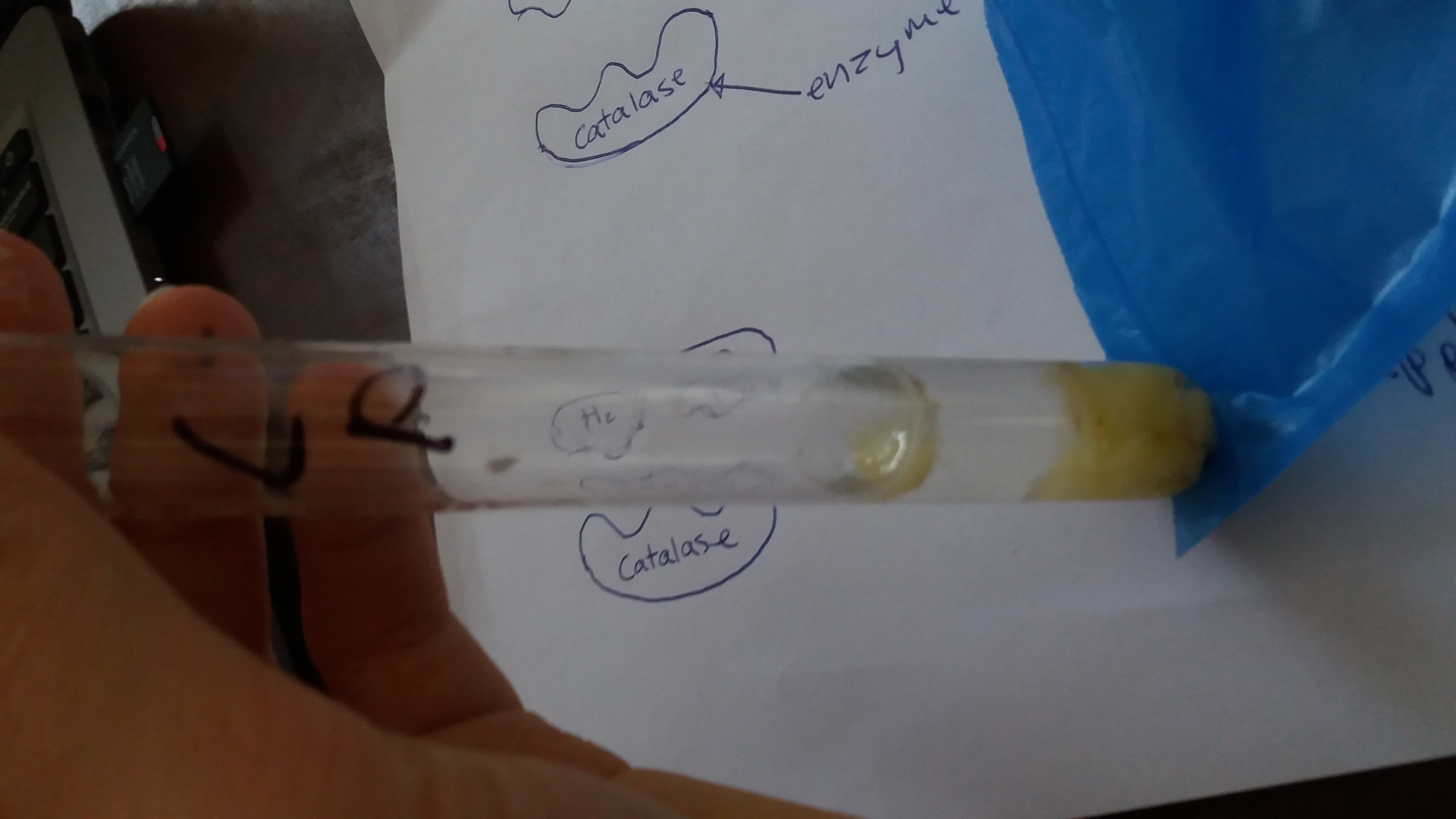 [Speaker Notes: We exposed the pottoe to high tempertaturw and found that this had a significant effect on the bubble produced.]
Conclusion